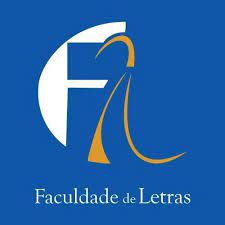 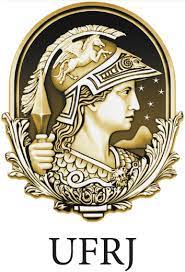 Neurofisiologia da Leitura
Períodos críticos na percepção da fala: novas direções
De que trata o artigo?


Janet F. Werker1,3 and Takao K. Hensch2,31Department of Psychology, University of British Columbia, Vancouver British Columbia V6T
Este artigo sobre o período crítico (sensível) revisa as etapas do desenvolvimento perceptivo que dão suporte à aquisição da língua nativa (materna) e examina essas etapas dentro do contexto da estrutura desse  período 

Em geral, entre os 7–10 meses os seres humanos iniciam a produção de suas primeiras palavras. E, por volta dos 4–5 anos de idade, as crianças já dominam quase todas as regras de sua língua nativa e podem produzir e compreender a maioria das estruturas, com o desenvolvimento subsequente sendo principalmente de aumento do vocabulário.
[Speaker Notes: Trata-se de uma revisão de trabalhos recentes sobre CPs no desenvolvimento da percepção da fala dentro da estrutura mecanicista de compreensão de como os CPs sensoriais funcionam em um nível biológico.
Os seres humanos têm as capacidades cognitivas altamente desenvolvidas em função da sua linguagem que evoluiu para ser ricamente estruturada, permitindo a construção de infinitas possibilidades sendo capaz de um número infinito de novas possibilidades, com múltiplos níveis de regras de interação, desde a fonologia até a morfologia, sintaxe e semântica.]
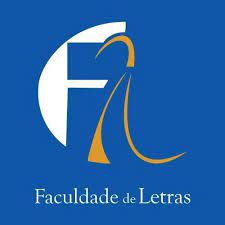 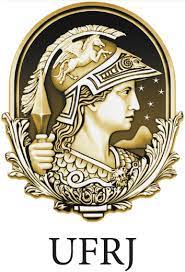 Neurofisiologia da Leitura
Períodos críticos na percepção da fala: novas direções
Definição de  Períodos Críticos
São fases de desenvolvimento, nas quais alguns sistemas neurais estão mais suscetíveis à plasticidade.

Há duração e início específicos para cada sistema, dependendo da idade e da exposição às experiências.
 Sem ativação neural, o sistema fica em um estado de espera com desenvolvimento inadequado.

O período crítico se inicia por volta dos 2 anos e se encerra por volta da puberdade. Esse período é chamado de crítico porque seria aquele mais sensível à aquisição da linguagem.
[Speaker Notes: . A noção clássica de CP é uma janela, normalmente no início do desenvolvimento, durante a qual um sistema está aberto para estruturação ou reestruturação com base na entrada do ambiente. Antes e depois deste período, as influências ambientais não podem afetar a sensibilidade ou as propriedades de resposta daquele sistema específico. Embora o momento da abertura inicial dos CPs seja amplamente limitado pela maturação da prontidão do circuito subjacente, estudos iniciais revelaram que a maturação não é o único fator contribuinte.]
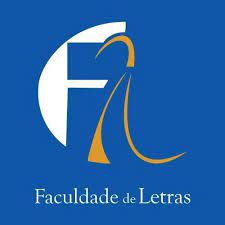 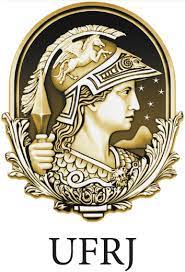 Neurofisiologia da Leitura
Períodos críticos na percepção da fala: novas direções
O conhecimento adquirido na sintonização perceptiva impulsiona a aquisição da linguagem
Quando a experiência é interessante importante, desejada chamamos de período sensível.
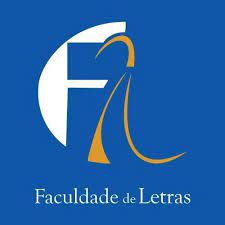 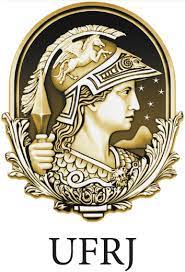 Neurofisiologia da Leitura
Períodos críticos na percepção da fala: novas direções
Período sensível ou ideal
Quase tão logo o conceito de período crítico foi introduzido, ele começou a ser modificado Porque  verificou-se que as janelas nem sempre abrem e fecham abruptamente e podem nunca fechar completamente. 

A questão não é mais: “Existem CPs?” mas sim quais processos os abrem, mediam sua operação e os fecham (ou reabrem). Situamos as mudanças relacionadas à idade e à experiência na percepção da fala nesse quadro.
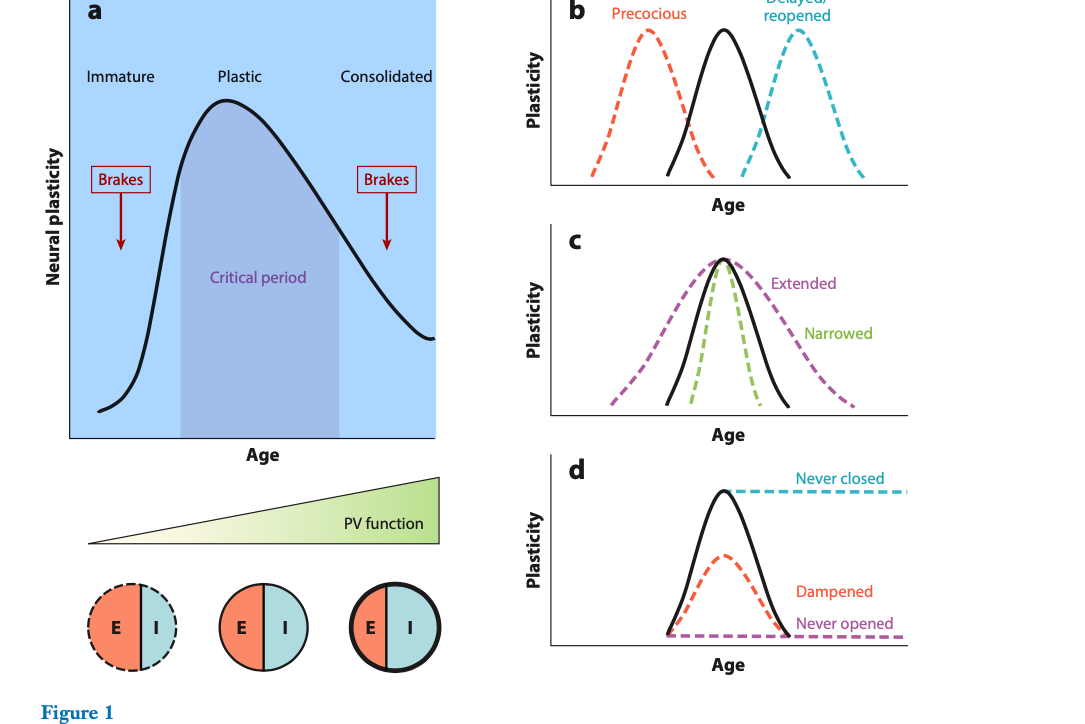 [Speaker Notes: Em outras palavras, o tempo de CP per se é plástico 

o tempo de CP per se é maleável, permitindo plasticidade precoce, atrasada, estendida, 

O tempo dos eventos que levam a esses gatilhos é limitado pela maturação, mas claramente a experiência também é necessária ou o início da plasticidade será retardado (Figura 1b)]
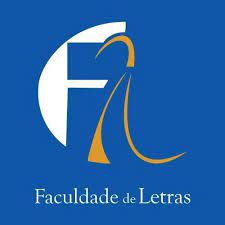 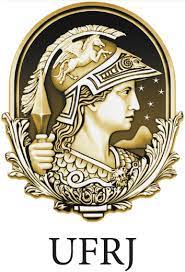 Vocabulário - Neurofisiologia da Leitura
Períodos críticos na percepção da fala: novas direções
Mais conhecida como "olho preguiçoso", consiste na diminuição da acuidade visual de um olho ou dos dois olhos devido a problemas no desenvolvimento da visão durante a primeira infância.

A ambliopia acontece quando, por alguma razão, o olho não consegue melhorar a visão mesmo usando a correção (óculos). A ambliopia é detectada quando se identifica uma diferença de visão entre os dois olhos
Podem atrapalhar as práticas contemplativas.
Ambliopia
[Speaker Notes: Aqui os autores exemplificam  com um modelo biológico do olho preguiçoso: E a professora Aniela citou o canto dos pássaros.no caso da audição mas também na falta de luz ou na falta de outro elemento que seja necessário para o desenvolvimento do cérebro.

é um desvio ou desalinhamento de um olho, geralmente causado por estrabismo ou ametropias (miopia, hipermetropia, astigmatismo ou presbiopia). A ambliopia em não é um problema propriamente do olho, mas pode vir a causar problemas de visão caso não seja tratada.

as práticas contemplativas para focar a atenção também podem alcançar o aprimoramento da plasticidade de forma não invasiva, envolvendo sistemas neuromoduladores (Slagter et al. 2011), bem como produzindo mudanças epigenéticas (Kaliman et al. 2014)]
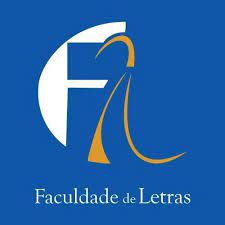 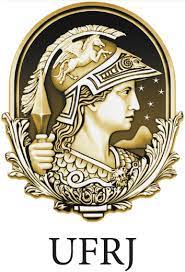 Vocabulário - Neurofisiologia da Leitura
Períodos críticos na percepção da fala: novas direções
Gaba
É considerado o principal neurotransmissor inibidor no sistema nervoso central dos mamíferos adultos. Ele é liberado por neurônios chamados Gabaérgicos e se conecta a receptores específicos dos outros neurônios.

Pessoas com níveis baixos de GABA apresentam sintomas como dificuldade de relaxar ou dormir, sensibilidade aumentada a barulhos e luzes, ansiedade ou transtorno do pânico, palpitações cardíacas, mãos e pés frios, cansaço.
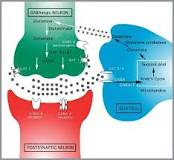 [Speaker Notes: Os gatilhos moleculares para a plasticidade podem mudar os circuitos neurais de um estado imaturo para plástico, abrindo assim um CP.  
A maturação dos circuitos neurais que utilizam o neurotransmissor ácido gama-aminobutírico (GABA) está subjacente ao início da plasticidade, refletindo também a entrada ambiental ( AGENTE FARMACOLÓGICOS QUE ACELERAM A FUUNÇAO DO CIRCUITO GABA.]
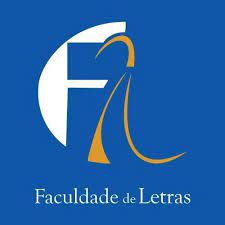 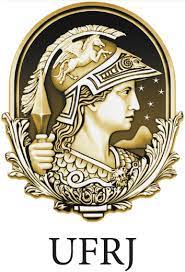 Vocabulário - Neurofisiologia da Leitura
Períodos críticos na percepção da fala: novas direções
GATILHOS CP – Célula PV serve como interruptores fundamental e seu equilíbrio excitatório-inibitório determina o tempo do CP. 
MEDIADORES –  sistemas neuromoduladores [por exemplo, acetilcolina (Ach), serotonina (5-H T)] que regulam endogenamente o equilíbrio do circuito excitatório-inibitório 
FREIOS -  incluem obstáculos estruturais para impedir fisicamente a poda e o crescimento sináptico, como redes perineuronais 
REATORES – a religação é então mediada por poda física e regeneração homeostática de sinapses.
OS SUBSTRATOS CELULARES:
GATILHOS CP, MEDIADORES, FREIOS E REATORES
[Speaker Notes: o tempo de CP per se é maleável, permitindo plasticidade precoce, atrasada, estendida, 

O tempo dos eventos que levam a esses gatilhos é limitado pela maturação, mas claramente a experiência também é necessária ou o início da plasticidade será retardado (Figura 1b)]
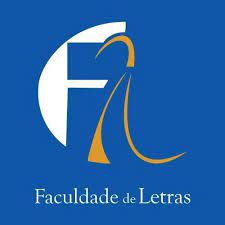 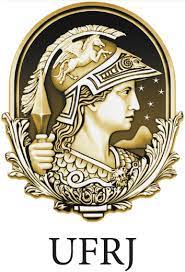 Neurofisiologia da Leitura
Períodos críticos na percepção da fala: novas direções
A plasticidade é mediada por fatores moleculares que permitem a religação de um circuito neural em resposta à experiência sensorial. Durante esse período aberto, a experiência ou a falta dela pode levar a mudanças significativas (e às vezes rápidas) na fiação; portanto, este é um momento de oportunidade e vulnerabilidade:
  Manipulação experiencial 
  Manipulação biológica
  Nascimento prematuro   
  Depressão materna
  Implante coclear
  Experiência bilíngue
  Dieta
  Jogos de vídeo
.
O que determina a plasticidade e altera o Período Crítico?
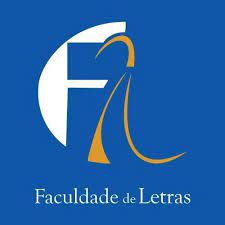 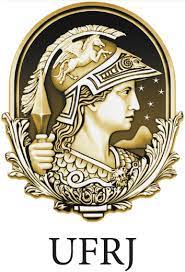 Vocabulário - Neurofisiologia da Leitura
Períodos críticos na percepção da fala: novas direções
Neuromoduladores
O neuromodulador atua na regulação da área neuronal estimulada e à distância, inibindo ou estimulando os neurotransmissores responsáveis por alguma função ou comportamento, ajustando os desequilíbrios no cérebro.

Os neuromoduladores mais conhecidos também são neurotransmissores, como: dopamina, serotonina, acetilcolina, histamina e norepinefrina.
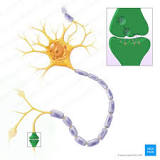 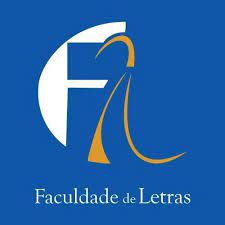 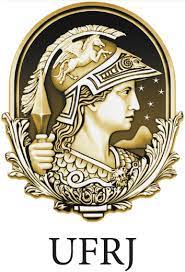 Neurofisiologia da Leitura
Períodos críticos na percepção da fala: novas direções
Surgem entre a maturação de um equilíbrio E-I ideal, desencadeando a maquinaria da poda sináptica e um conjunto consolidado posterior de fatores semelhantes a freios, que limitam persistentemente a religação ao longo da vida adulta.
Janelas de plasticidade 

Podas sinápticas
[Speaker Notes: No que diz respeito à percepção da fala em particular, os mesmos princípios derivados de V1 são cada vez mais observados nas regiões cerebrais.]
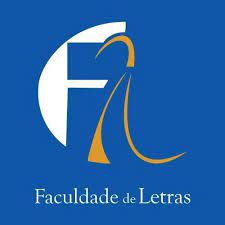 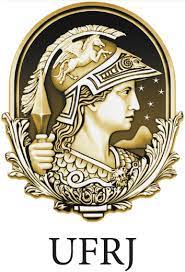 Neurofisiologia da Leitura
Períodos críticos na percepção da fala: novas direções
A linguagem, no entanto, é um exemplo de um sistema cognitivo de nível superior governado por fenômenos CP. 

Em sua obra clássica, Lenneberg (1967) propôs um modelo maturacional de aquisição da linguagem, com um período crítico no início da puberdade. Posteriormente, tornou-se evidente que a aquisição da linguagem é caracterizada por múltiplos períodos críticos e sensíveis, com diferentes inícios e compensações e diferentes dinâmicas. 

Existe um CP para a aquisição da sintaxe, por exemplo, com uma queda acentuada após os 7 anos de idade (Johnson & Newport 1989). Existem até vários períodos sensíveis para a percepção da fala que abrem e fecham em diferentes pontos do desenvolvimento.
Períodos críticos na percepção da fala


Manutenção e fechamento de períodos críticos
[Speaker Notes: Embora o entendimento padrão seja que a experiência funciona para induzir ou aguçar as sensibilidades perceptivas iniciais – e isso é realmente evidente no desenvolvimento da percepção da fala (para uma revisão, ver Kuhl 2010) – a grande maioria dos estudos indica que a capacidade de discriminar muitos dos fonemas em distinções consonantais usadas em todas as línguas do mundo estão presentes em bebês antes de uma experiência auditiva específica; o efeito da experiência auditiva é manter (e aguçar) a sensibilidade àquelas distinções usadas na língua nativa e mostrar um declínio na discriminação de línguas não nativas (para uma revisão, veja Maurer]
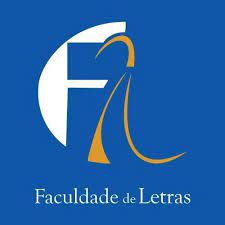 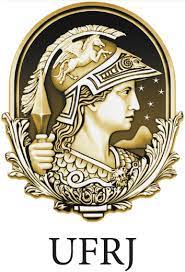 Neurofisiologia da Leitura
Períodos críticos na percepção da fala: novas direções
Desenvolvimento da percepção da fala antes do nascimento;

Desde os primeiros momentos de vida, o comportamento vocal infantil é influenciado pela experiência auditiva pré-natal 

A experiência de audição pré-natal também desempenha um papel: os recém-nascidos mostram uma preferência por ouvir línguas que são da mesma classe rítmica daquelas ouvidas no útero
Etapas do desenvolvimento perceptivo que dão suporte à aquisição da lingua nativa
[Speaker Notes: Biologicamente - Os períodos críticos são necessários para estabelecer uma representação neural ideal do ambiente circundante para orientar a ação futura  - 

começando com as propriedades rítmicas mais globais da língua nativa, o uso subsequente do ritmo para segmentar a fala contínua em unidades de tamanhos diferentes e o estreitamento perceptivo da discriminação de base ampla para a discriminação mais específica do idioma das diferenças de som da fala que são usadas para distinguir uma palavra da outra no(s) idioma(s) nativo(s).   ENTÃO O SISTEMA É PREPARADO PARA A AQUISIÇÃO DA LÍNGUA NATIVA.]
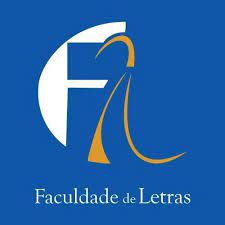 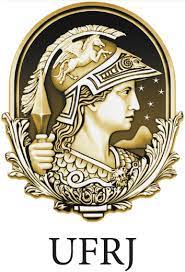 Neurofisiologia da Leitura
Períodos críticos na percepção da fala: novas direções
Começa com as propriedades rítmicas mais globais da língua nativa, o uso subsequente do ritmo para segmentar a fala contínua em unidades de tamanhos diferentes e o estreitamento perceptivo da discriminação de base ampla para a discriminação mais específica do idioma das diferenças de som da fala que são usadas para distinguir uma palavra da outra no(s) idioma(s) nativo(s) 

Essas sensibilidades trabalham juntas para permitir que os bebês foquem a atenção perceptiva em palavras individuais e isso, por sua vez, pode apoiar o estreitamento perceptivo das categorias de sons da fala da língua nativa.
Desenvolvimento da sintonia perceptiva com as propriedades da língua nativa
[Speaker Notes: À medida que os bebês se sintonizam com as características rítmicas da língua nativa e usam essa sintonização para extrair unidades constituintes, ocorre uma sintonização perceptiva com as propriedades mais sutis da língua nativa. Aos 7 meses de idade, os bebês mostram uma preferência pelo acento (por exemplo, sílabas altas e longas versus sílabas curtas e suaves), melodia e fonotática (sequências de sons que são permitidos: por exemplo, o inglês permite “primeiro” no final, mas não o início de uma palavra) usado na língua nativa (ver Jusczyk 2002). Nessa idade, os bebês também podem usar regularidades estatísticas, como probabilidades de transição, para extrair unidades prováveis.]
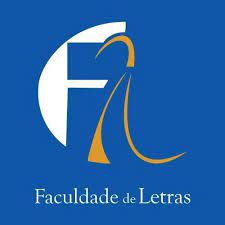 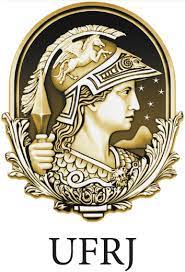 Neurofisiologia da Leitura
Períodos críticos na percepção da fala: novas direções
Declínio na percepção não nativa e a manutenção ou melhoria na percepção nativa 

A percepção das vogais pode se reorganizar um pouco mais cedo no desenvolvimento do que a percepção das consoantes, com mudanças na estrutura interna das categorias de vogais por volta dos 6-8 meses de idade

À medida que o sistema avança em direção à consolidação, as experiências que são mais envolventes são mais capazes de provocar mudanças perceptivas do que as experiências de escuta passiva..
Estreitamento perceptivo
[Speaker Notes: O estudo da afetividade.]
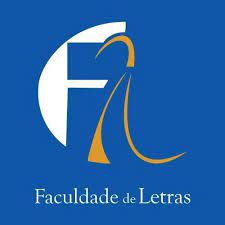 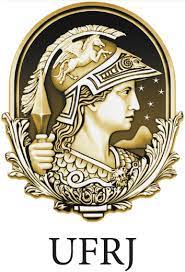 Neurofisiologia da Leitura
Períodos críticos na percepção da fala: novas direções
10 meses podem marcar o início do declínio da plasticidade, mas o fechamento parece ser gradual. 

Uma vez que as categorias de sons da fala nativa estejam definidas, os bebês são capazes de usá-los para segmentar palavras (Jusczyk & Aslin 1995) e reconhecer palavras familiares (Swingley & Aslin 2002) .
O declínio da plasticidade
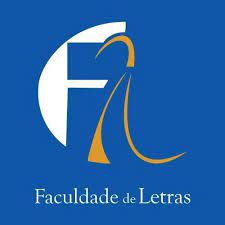 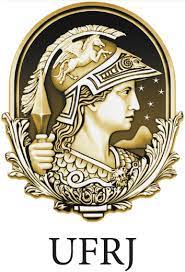 Neurofisiologia da Leitura
Períodos críticos na percepção da fala: novas direções
Vários fatores semelhantes a freios surgem após o CP para limitar a religação excessiva do circuito.

Levantar qualquer um deles por meio de manipulações genéticas, farmacológicas ou comportamentais direcionadas (por exemplo, treinamento de atenção) pode restabelecer a plasticidade mais tarde na vida.
Reabertura de períodos críticos
[Speaker Notes: (consulte a barra lateral e a Tabela 1) (Bavelier et al. 2010).]
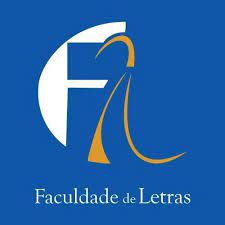 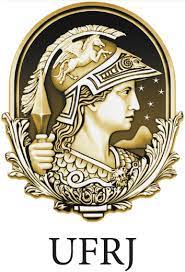 Neurofisiologia da Leitura
Períodos críticos na percepção da fala: novas direções
Posicionar melhor cientistas e clínicos em todos os campos para obter uma compreensão mais profunda de como o desenvolvimento da linguagem se desenvolve. e para implementar intervenções mais eficazes quando o desenvolvimento dá errado.
Considerações sobre o objetivo do artigo
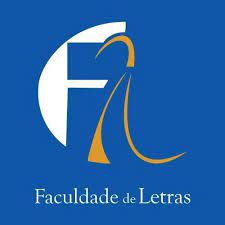 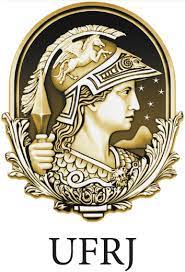 Neurofisiologia da Leitura
Períodos críticos na percepção da fala: novas direções
As crianças que nascem surdas têm acesso precoce à fala visual, mas não acústica. Em comparação com os controles auditivos, uma porcentagem maior desses indivíduos se tornará proficiente em leitores labiais (Auer & Bernstein 2007) e, como um grupo, mostrará uma dominância visual vitalícia no processamento da linguagem e um déficit vitalício na integração auditivo-visual da fala. se a audição não for corrigida até os 2–3 anos de idade (Schorr et al. 2005).
Comportamentalmente, embora os bebês em geral tenham preferência por olhar para os olhos, entre 6 e 10-12 meses de idade, há uma mudança para olhar mais para a boca - uma mudança que sem dúvida ajuda os bebês a estabelecer uma melhor representação dos movimentos articulatórios visuais que coincidem com a fala ouvida.
As crianças surdas
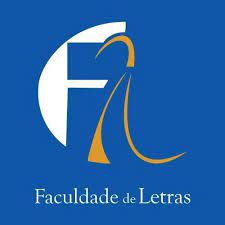 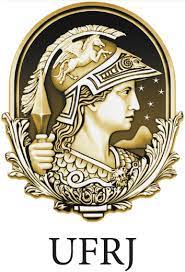 Neurofisiologia da Leitura
Períodos críticos na percepção da fala: novas direções
bebês bilíngues não apresentam atraso no declínio da discriminação visual da linguagem. Em vez disso, eles continuam a discriminar idiomas visualmente mesmo meses depois da idade 

Talvez os circuitos neuromoduladores que aumentam a atenção e o envolvimento sejam mais ativos em bebês bilíngues, portanto impedindo a colocação ou agindo para remover freios moleculares
Os bebês bilingues
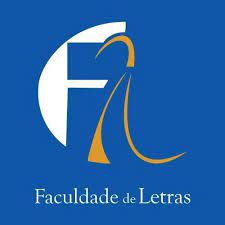 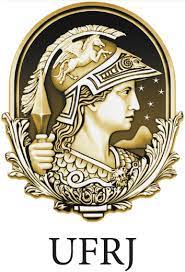 Vocabulário - Neurofisiologia da Leitura
Períodos críticos na percepção da fala: novas direções
Angiogênese
Processo de formação de vasos sanguíneos a partir de vasos preexistentes, que ocorre em condições fisiológicas e patológicas. É fenômeno complexo no qual participam inúmeras moléculas que estimulam e inibem a formação dos neovasos.
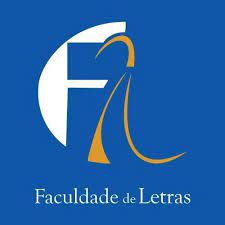 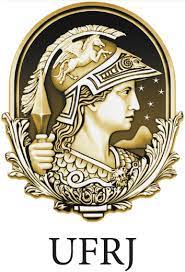 Neurofisiologia da Leitura
Períodos críticos na percepção da fala: novas direções
Como se desenvolve a sintonia perceptiva com as propriedades da língua nativa, 
.
Ações que crianças de até 24 meses devem fazer:
https://www.youtube.com/watch?v=S6JAYUojns0

Formaçao da personalidade infantil:
https://www.youtube.com/watch?v=GrcZqAixaPM

A neuroplasticidade do cérebro adolescente: sobre a poda neuronal
https://www.youtube.com/watch?v=gi4FkRQikE0
Manutenção e fechamento de períodos críticos
[Speaker Notes: A desativação daquilo que a gente não está mais usando muito e na fase adulta quebramos o que não estamos utilizando pra poder otimizar/facilitar o circuito elétrico.]
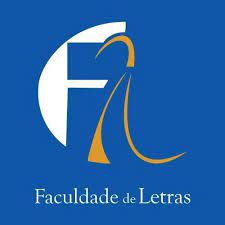 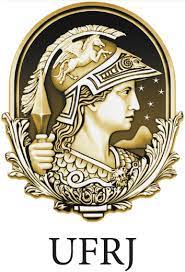 Neurofisiologia da Leitura
Períodos críticos na percepção da fala: novas direções
A aquisição da linguagem é caracterizada por múltiplos períodos críticos e sensíveis

O cérebro na adolescência: Professor Leandro

https://www.youtube.com/watch?v=h_bNSB34VfM

Neuroplasticidade: Ativa e passiva 
 - na infância, adolescência e fase adulta.
https://www.youtube.com/watch?v=17HmKD-TWbU
Períodos críticos na percepção da fala
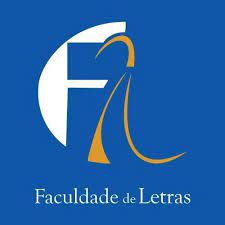 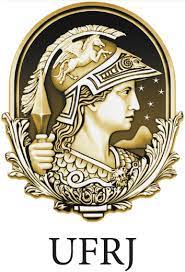 Neurofisiologia da Leitura
Períodos críticos na percepção da fala: novas direções
É mais fácil entender a fala degradada se a informação visual dos rostos falantes também for fornecida (Sumby & Pollack 1954) 
Mãe estimulando bebê de 1 ano.
https://www.youtube.com/watch?v=kb9F1UgBl1I
Combinação e integração audiovisual
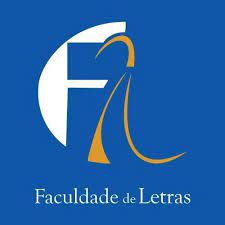 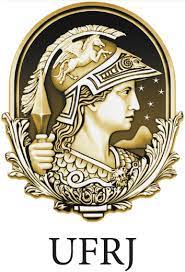 Neurofisiologia da Leitura
Períodos críticos na percepção da fala: novas direções
https://globoplay.globo.com/v/1487258
Vídeo dos gêmeos.
[Speaker Notes: 22 de novembro de 2013
[:pt]Os bebês gêmeos conversam animadamente, mas eles só têm 1 ano. O que falam? Como se comunicam? Será isso uma linguagem? Será que realmente estão se comunicando?
O vídeo dos bebês gêmeos tão pequenos em interação nos faz pensar sobre a comunicação e a aprendizagem da linguagem.
Muitos especialistas analisaram o vídeo e algumas opiniões divergem sobre a existência de uma linguagem entre os irmãos. De qualquer forma, ninguém duvida que haja uma interação entre eles.
Um dos especialistas – o linguista Mark Liberman – que analisou as imagens indica que não se pode dizer que realmente haja uma linguagem, considerando a complexidade léxica que precisaria existir e impossível de se encontrar em poucas sílabas como as utilizadas.
Hope Dickinson, do Hospital de Boston, disse que os gêmeos estão: “demonstrando uma mímica de diversos aspectos que ocorrem na conversação… Eles estão usando muito bem a troca de turnos da fala, como se o primeiro falasse, pausasse e o outro respondesse… Há uma variação incrível nos seus timbres e tons. As sentenças e exclamações acabam enfaticamente e também podemos identificar algumas entonações de pergunta. Eles estão usando gestos para acompanhar as falas, muito parecido com que os adultos fazem. A distância do corpo deles está bastante apropriada para a maioria dos americanos; não tão perto, mas não tão longe.”
O fato é que esse vídeo nos coloca uma questão muito interessante: Como se aprende a habilidade da comunicação? Como se apropria de uma linguagem? O que esses meninos demonstram seria uma das etapas de aprendizagem?]
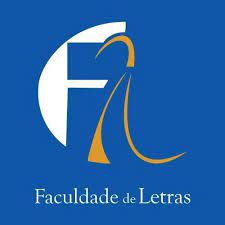 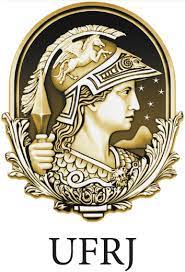 Neurofisiologia da Leitura
Períodos críticos na percepção da fala: novas direções
Pesquisas, vídeos e outras leituras sobre o Período Crítico e a aquisição da língua materna
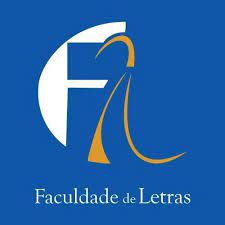 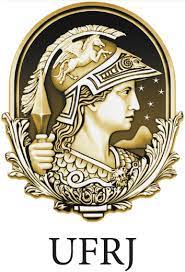 Neurofisiologia da Leitura
Períodos críticos na percepção da fala: novas direções
https://www.youtube.com/watch?v=hQyH0PfZhxI

Período crítico – período ávido para que a habilitação de  determinada função seja estabelecida

Período sensível – a grande chance de determinada habilidade ter maior probabilidade de interferência positiva
Período Crítico


Período sensível
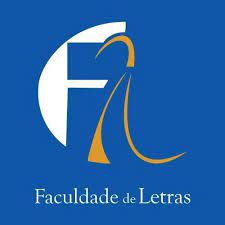 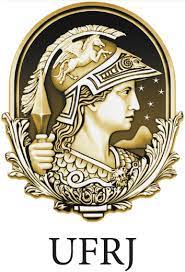 Neurofisiologia da Leitura
Períodos críticos na percepção da fala: novas direções
Períodos restritos no tempo nos quais a experência, ou a estimulação do sistema nervoso, é desejável ou essencial para o adequado desenvolvimento de um circuito neural subjacente à função.

São períodos importantes em que o indivíduo passe por determinada experiência para que ele consiga desenvolver seu sistema nervoso de forma adequada.
Períodos Críticos
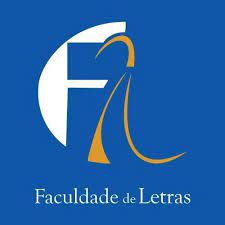 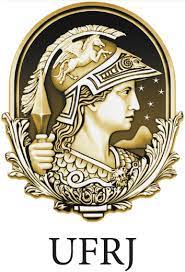 Neurofisiologia da Leitura
Períodos críticos na percepção da fala: novas direções
Por especificação genética a gente consegue já uma formação avançada do sistema nervoso. No entanto, as experiências modificam de forma significativa as relações conectivas entre  os diversos circuitos do sistema nervoso.

Essa experiência pode ser importante de forma a ajudar no desenvolvimento de uma função ou ela pode ser essencial de forma que, se aquela experiência não acontecer não há mais a possibilidade do desenvolvimento.
O Período Crítico
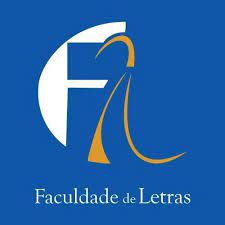 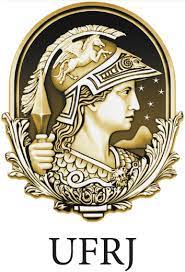 Neurofisiologia da Leitura
Períodos críticos na percepção da fala: novas direções
Estudos de percepção da fala em adultos que foram adotados de um país para outro quando crianças fornecem uma maneira de testar o efeito duradouro. 

Os resultados indicam que apenas com a exposição ocasional à primeira língua, não mais do que uma hora ou mais por mês, a sensibilidade para as distinções dos sons da fala da língua nativa pode ser mantida
O impacto duradouro do desenvolvimento do período crítico
[Speaker Notes: O texto traz o estudo de exposição a outros idiomas como o indi e o coreano 
E chega à conclusão de que
 A evidência é ainda mais clara para um efeito duradouro da experiência inicial na discriminação da linguagem visual. Embora os adultos sejam muito menos capazes do que os bebês de discriminar idiomas enquanto observam rostos falantes silenciosos, eles têm um desempenho melhor do que o acaso (Soto-Faraco et al. 2007). Um estudo recente descobriu que, para atingir esses níveis de sucesso, os adultos precisavam ter aprendido um dos dois idiomas na primeira infância (Weikum et al. 2013).]
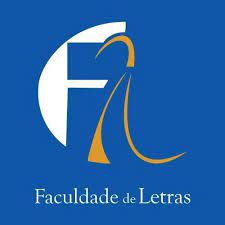 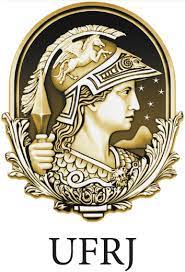 Neurofisiologia da Leitura
Critical Periods in Speech Perception: New Directions
As mudanças relacionadas à idade na percepção fonética envolvem uma perda total de sensibilidade. ?

Que o cérebro maduro é intrinsecamente plástico e ativamente estabilizado por uma variedade de fatores semelhantes a freios na vida adulta (ver Tabela 1). Como resultado, é possível reabrir os níveis de plasticidade do CP pelo levantamento criterioso desses freios. 

Situações de aprendizado altamente envolventes podem ser mais eficazes para melhorar a percepção da fala em adultos.
A estimulação do prosencéfalo basal ou do nervo vago aumenta o tônus neuromodulador para produzir plasticidade CP em adultos.
Períodos críticos
 de reabertura
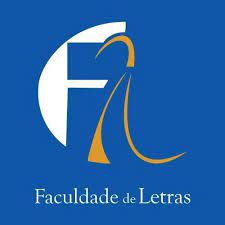 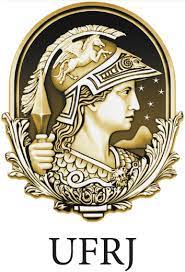 Neurofisiologia da Leitura
Períodos críticos na percepção da fala: novas direções
Pesquisas, vídeos e outras leituras sobre o Período Crítico e a aquisição da língua materna
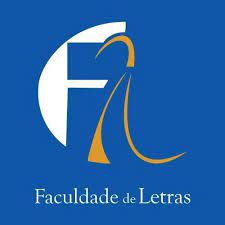 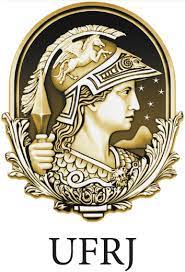 Neurofisiologia da Leitura
Períodos críticos na percepção da fala: novas direções
Quanto mais jovem um cérebro, mais plástico. 
A plasticidade refere-se à capacidade do cérebro de ser moldada pela experiência. 
 A experiência não é meramente algo para o qual o organismo é exposto passivamente; em vez disso, os efeitos da experiência no desenvolvimento representam uma interação complexa entre:• O estado de desenvolvimento do cérebro no momento da exposição;• A natureza da experiência;• O grau de experiência (por exemplo, uma grande quantidade de estresse inicial versus exposição limitada ao estresse inicial) e;• O envolvimento do organismo com a experiência.
Claudia Batista – Neurocientista
UFRJ
[Speaker Notes: Professora Adjunta e Pesquisadora na área de Biologia de células-tronco da Universidade Federal do Rio de Janeir]
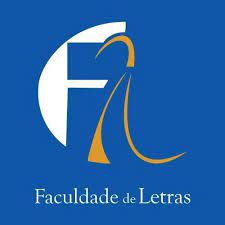 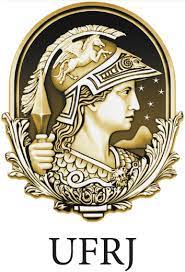 Neurofisiologia da Leitura
Períodos críticos na percepção da fala: novas direções
Singleton e Ryan (2004) citam estudos que mostram desenvolvimento linguístico ocorrendo após qualquer PC proposto. São estudos que demonstram que: 

O desenvolvimento da pragmática é mais acentuado na adolescência, quando a aprendizagem de regras socioculturais está no auge. É principalmente nessa fase que se adquire as funções de tato social e polidez da língua; 

A língua de adolescentes muda rapidamente, com gírias e expressões que vêm e vão de acordo com a moda e que determinam grupos sociais dos adolescentes, impondo a eles a necessidade de adquirir nuances dessa língua; 

Adultos adquirem novas funções linguísticas de acordo com as necessidades sociais e profissionais, como funções para entrevistar, vender, negociar, falar em público, supervisionar o trabalho de outros, criticar, ensinar, aconselhar e instruir; 

Não há um momento da vida de um adulto antes da morte em que o crescimento de seu léxico cesse.
A  hipótese do período crítico para a aquisição de línguas

Singleton e Ryan (2004)
[Speaker Notes: Consequentemente, os dados disponíveis sobre a influência da idade de acesso à 
língua nativa no processo de aquisição indicam que, apesar de um início tardio certamente interferir na competência linguístico-comunicativa a ser adquirida (em diferentes graus), não há como provar a existência de um período crítico, biologicamente definido, a partir do qual absolutamente nenhum aspecto linguístico possa ser adquirido.]